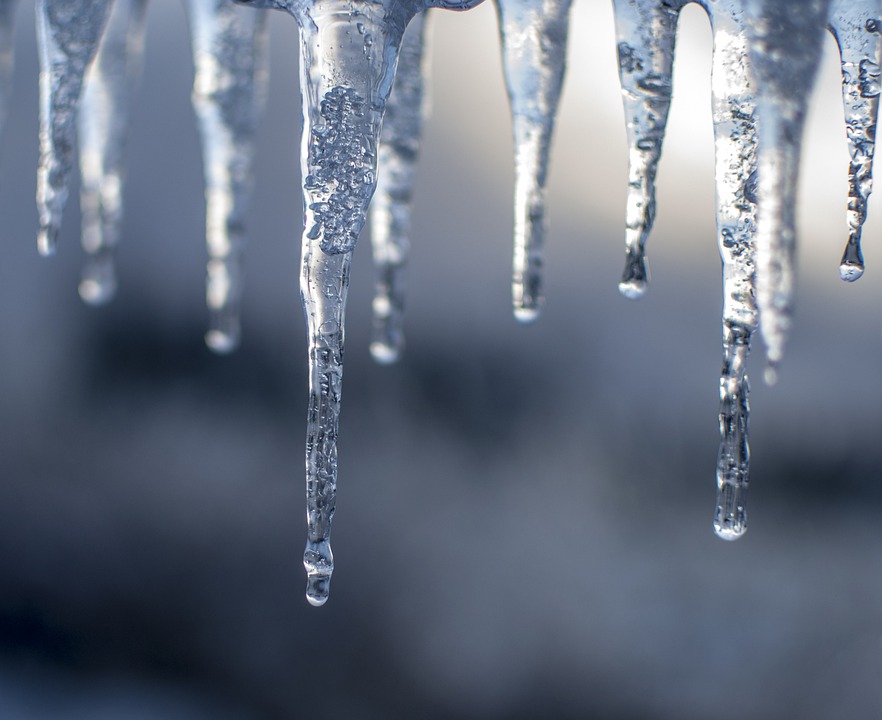 It is really cold in the winter…
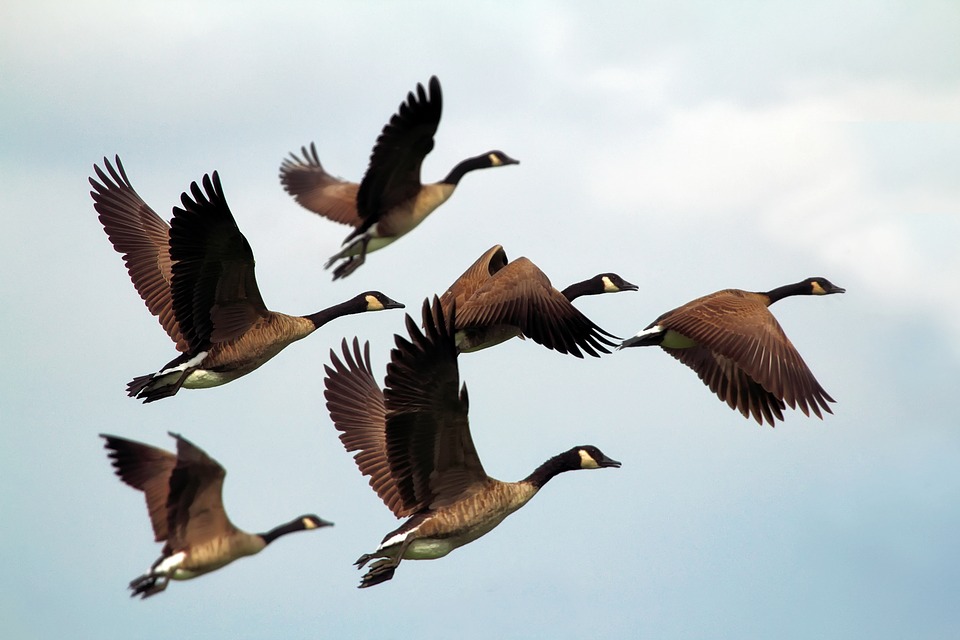 It is too cold for some birds so they fly away to warmer countries!
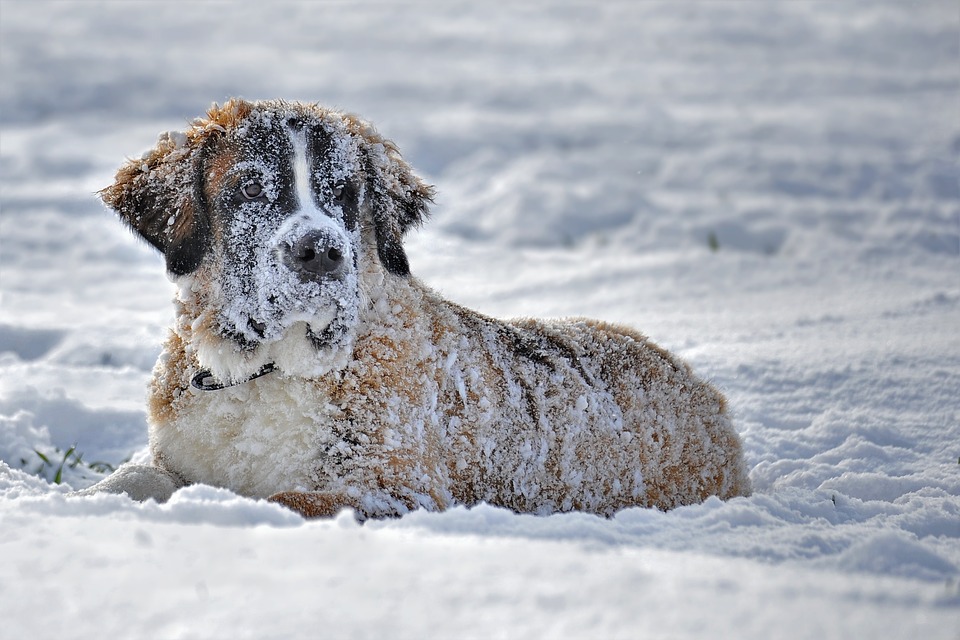 Cats and dogs grow extra furso they can stay warm…
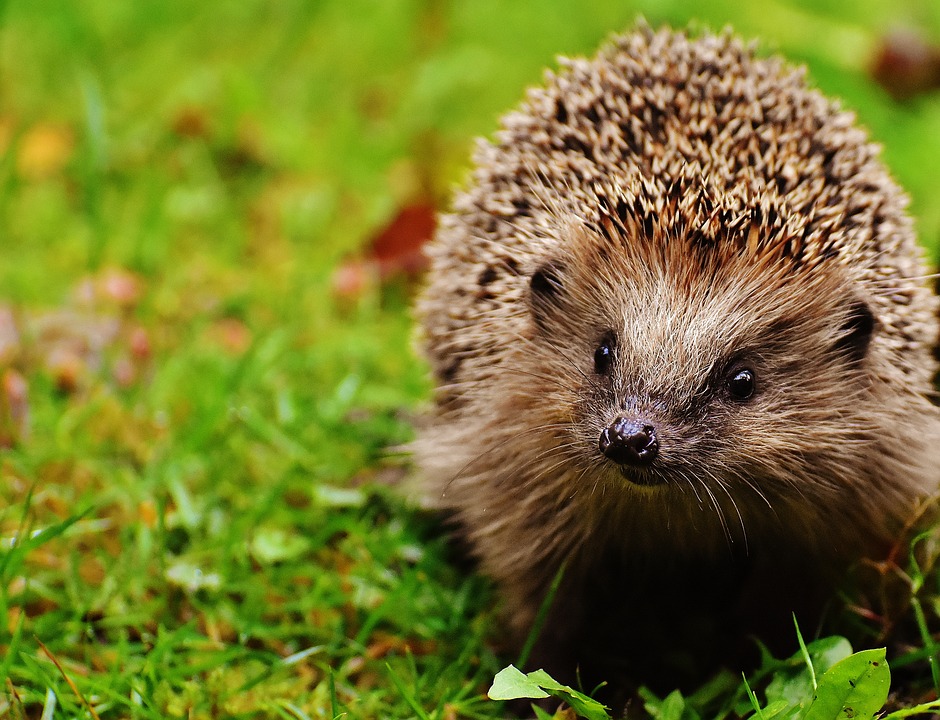 Some animals even sleepthroughout the whole of winter and thenwake up once it is warm again!
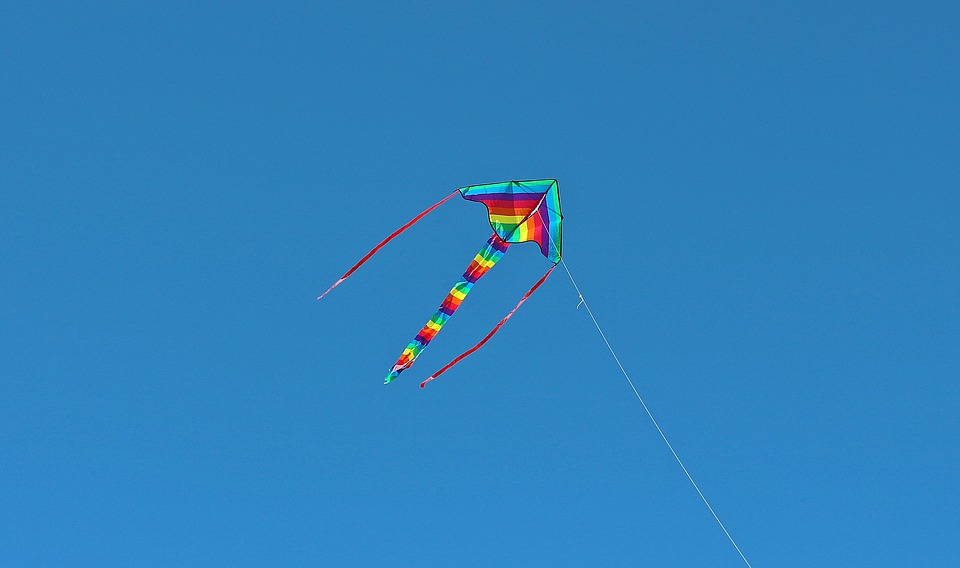 In the winter is can be very windy…
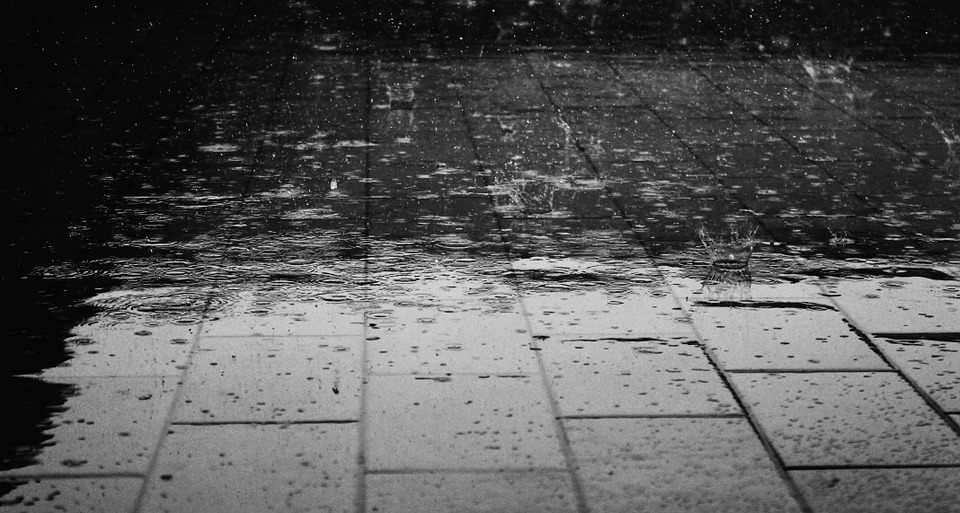 and very rainy!
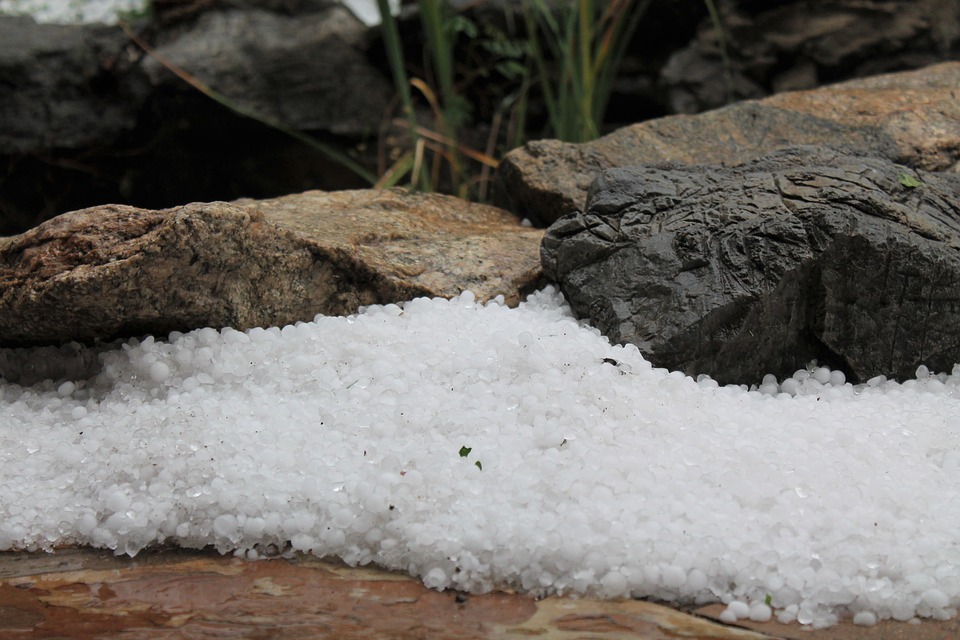 Sometimes hailstonescan fall from the sky…
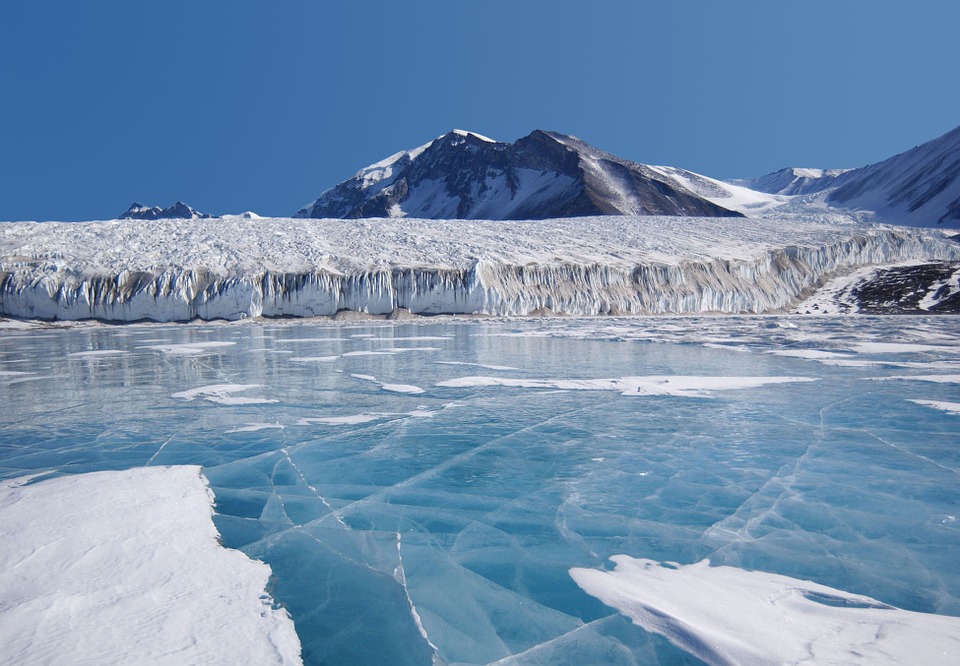 and sometimes it’s icy.
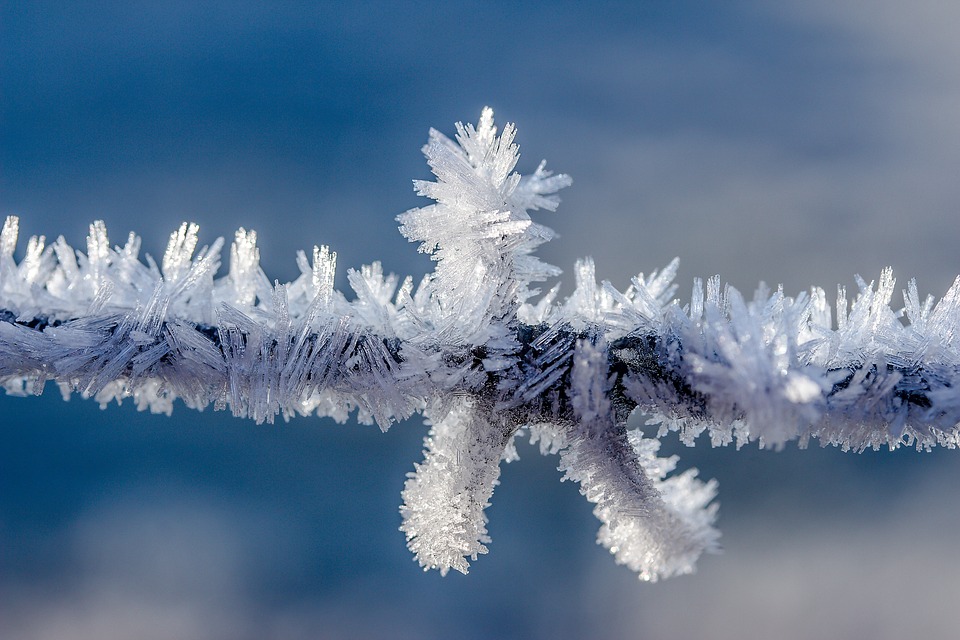 Sometimes it’s frosty in the morning...
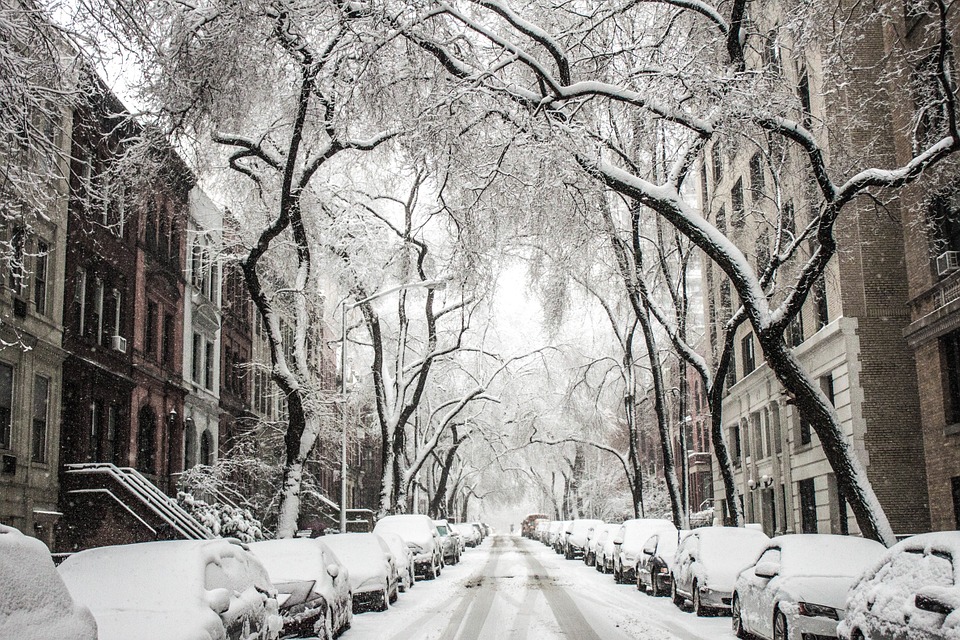 and sometimes it snows!
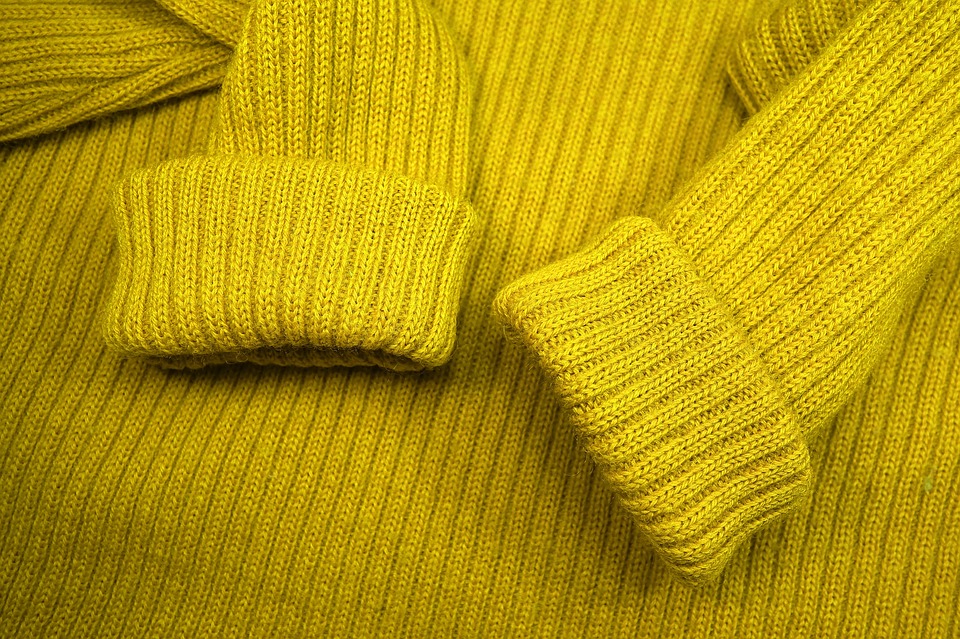 To keep ourselves warmwe wear thick clothes.
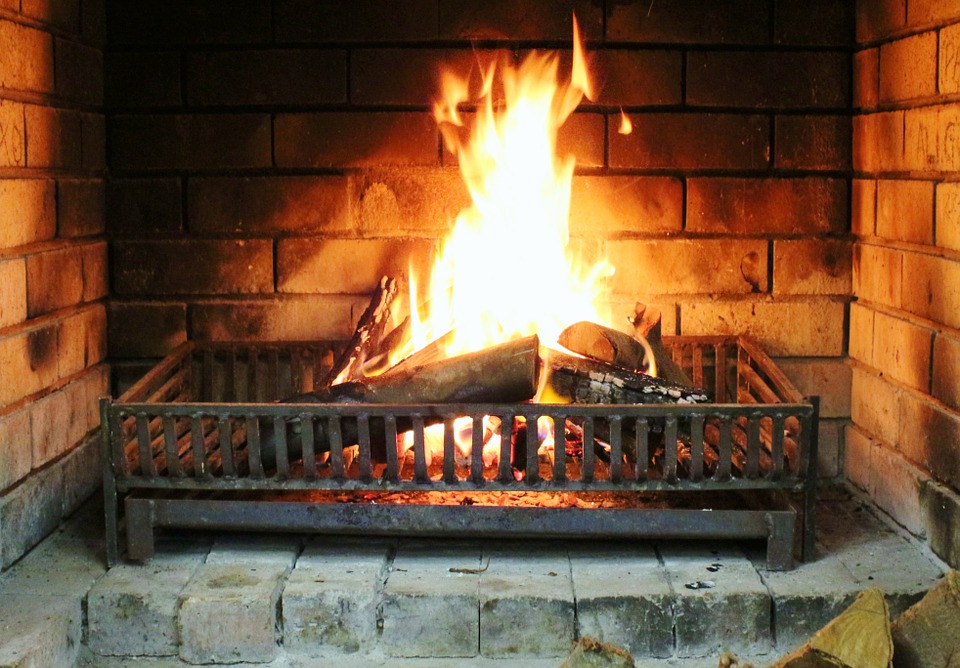 To keep houses warm we light the fire or turn on the heating system.
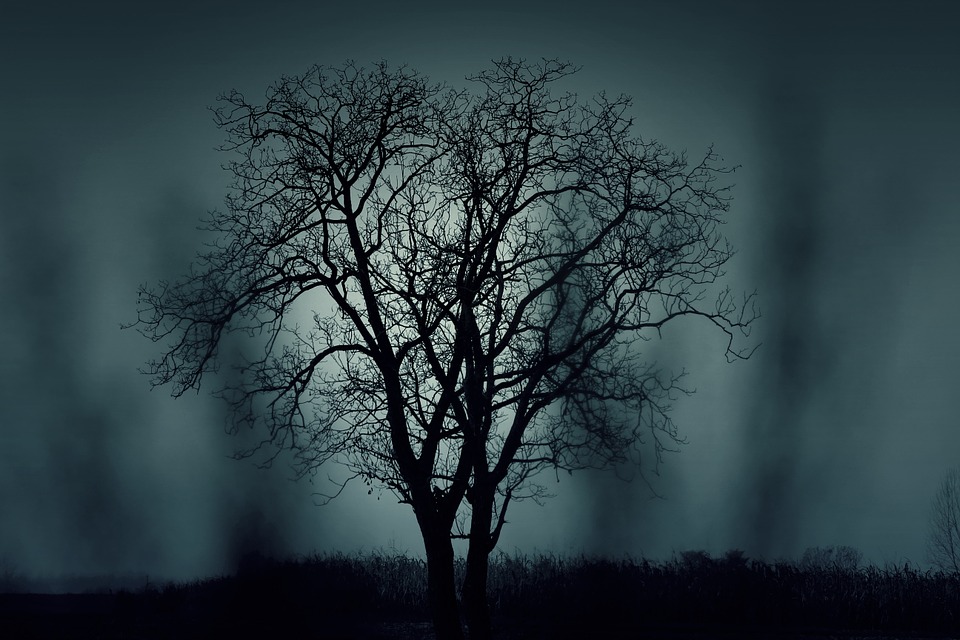 In the winter it is dark because the sun rises later and also sets earlier.
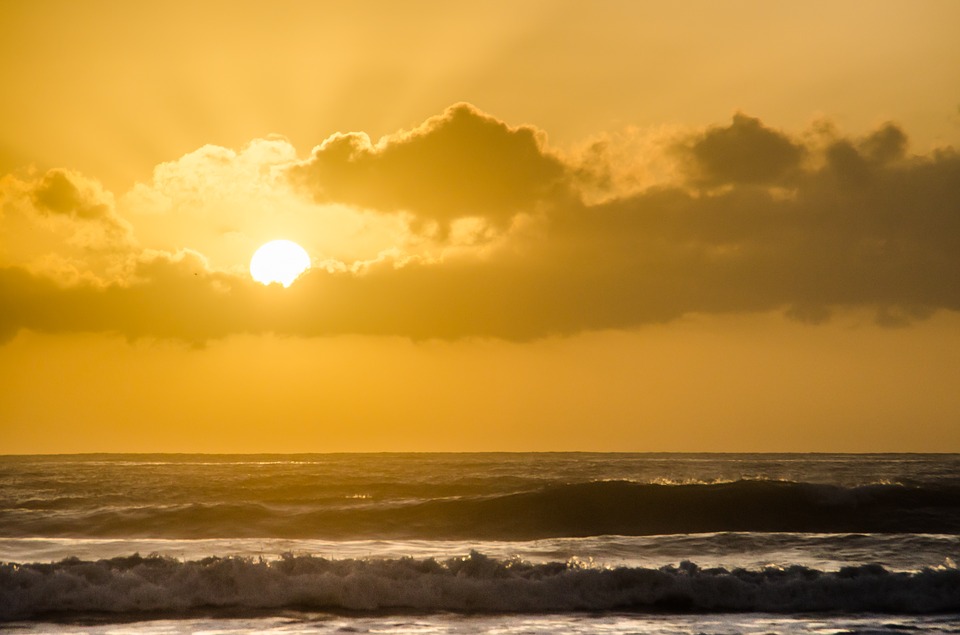 In the summer, the sun risesearlier and sets a lot later.